Управление   образования    Администрации  
 Орджоникидзевского   района  г.  Екатеринбурга
Презентация педагогического опыта
На районных  педагогических чтениях 2011 г.
Тема: Преемственность детского сада и школы в обеспечении самореализации ребёнка средствами художественно-эстетической деятельности.
БОНДАРЕНКО Э. И.
Презентацию выполнила 
воспитатель I категории 
МБДОУ №2
В одном мгновении видеть вечность,
Огромный мир - в зерне песка,
В единой горсти - бесконечностьИ небо - в чашечке цветка.Уильям Блейк
    Подготовка детей к школе – одна из актуальных проблем российского образования. Учитывая то, что одних детей готовят в детском саду, других – в учреждениях дополнительного образования, а третьих – в семье, в школу они приходят с разным уровнем знаний. Главной задачей образовательного процесса нашего дошкольного учреждения является обеспечение полноценного развития детей с туберкулёзной интоксикацией, имеющих сниженную умственную и физическую активность, неустойчивое внимание и память на фоне приёма противотуберкулёзных препаратов, находящихся в условиях кратковременного пребывания в детском саду.
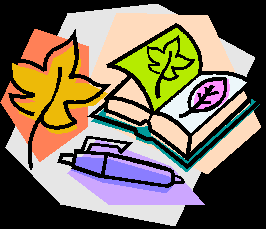 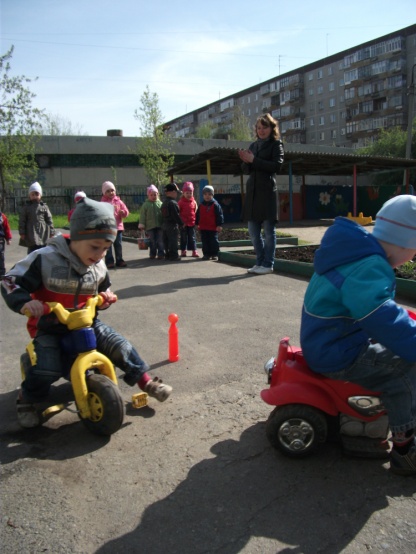 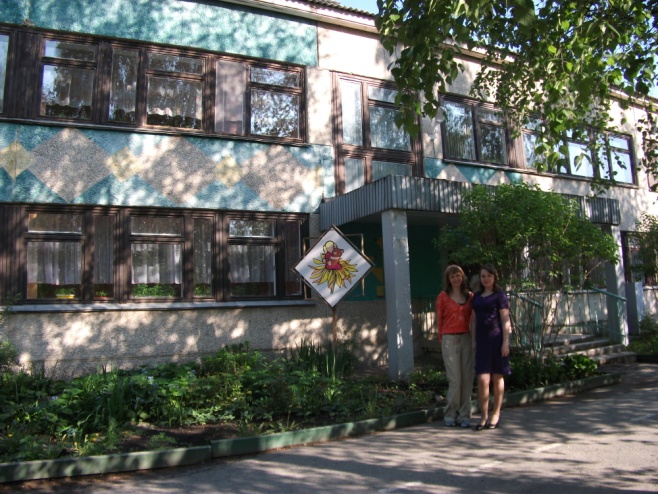 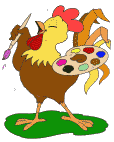 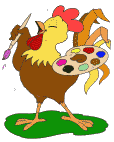 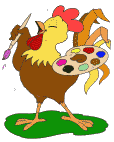 Наблюдение за развитием художественных способностей детей проводится на момент поступления детей в ДОУ, в середине и конце учебного года, для того чтобы определить уровень освоения «Программы» и внести необходимую коррекцию при отклонении в развитии создана система планирования, включающая в себя комплекс тематических недель, где каждая неделя посвящена какой-либо теме, и весь учебный материал, имеющий отношение к ней, сконцентрирован в одной неделе. Содержание планирования опирается на сезонные изменения, календарные и народные праздники, знаменательные даты. Таким образом происходит равномерное распределение программного материала в течение недели и всего года.
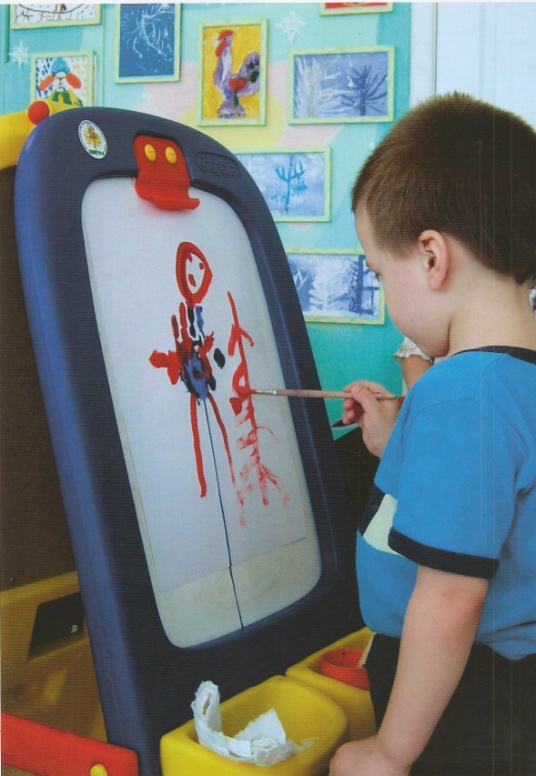 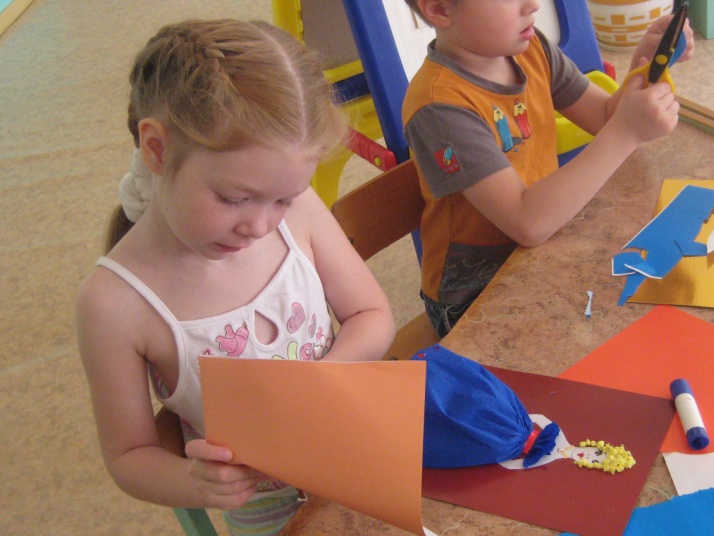 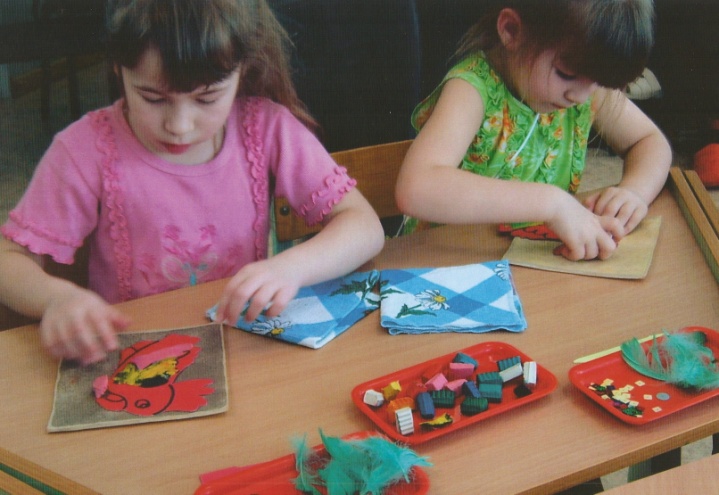 Занятия проводятся по подгруппам (6-8 человек), имеют форму игр-занятий, а также интегрированных и комплексных  занятий. Структура  планирования    занятий обеспечивает перераспределение и чередование умственной и физической нагрузки, что способствует освоению учебного материала плано-мерно, непрерывно и непринужденно. Художественно-эстетическому развитию в планировании посвящено  пять недель. 
«Наш край – Урал», «Ситцевая улица», «Золотая осень» ,
«Красота вокруг нас», «Мир искусства».
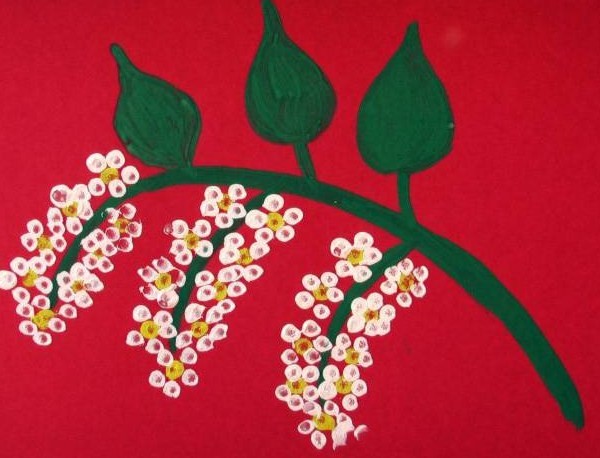 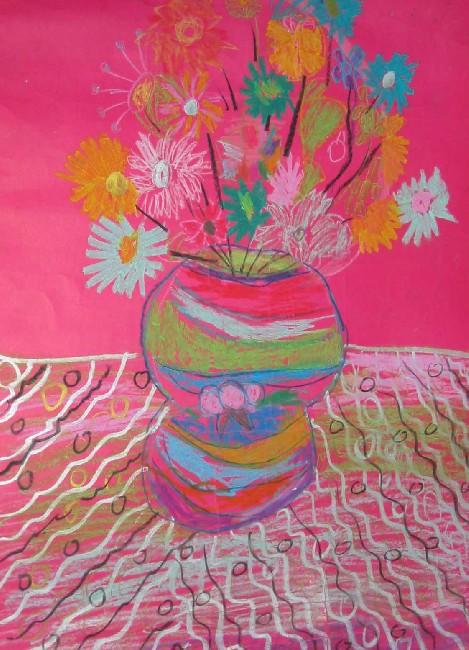 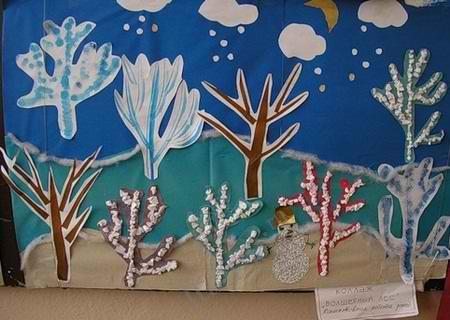 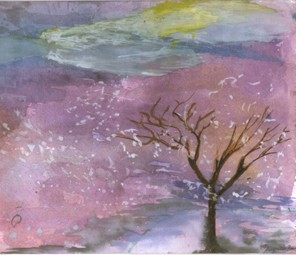 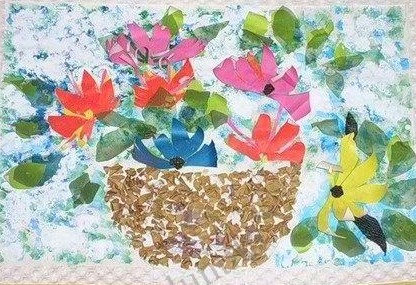 Название тем тематических недель соответствуют требованиям программы.  В конце каждой тематической недели проводятся итоговые мероприятия (праздники, развлечения, театральные представления).
«Путешествие в страну Рисовандию»,«Наша родина Россия», «Праздник урожая с пугалом огородным»,«Разноцветная палитра»,«Необычные рисунки для кота Матроскина» ,«Волшебная страна – сказок А.С. Пушкина», «Широкая масленица», «Волшебное рождество», «Пасха красная» и др.
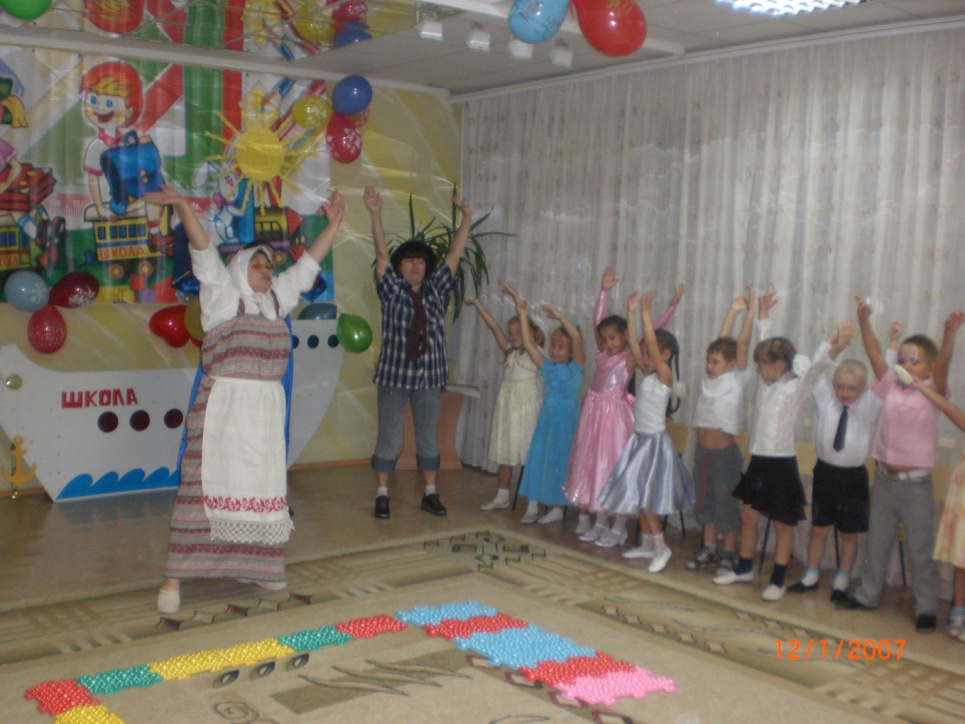 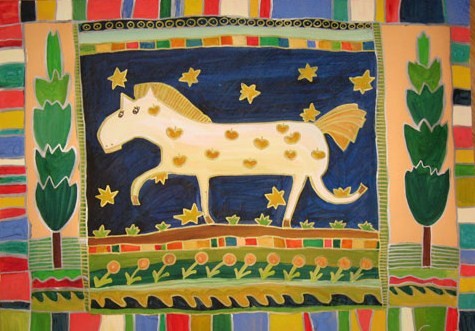 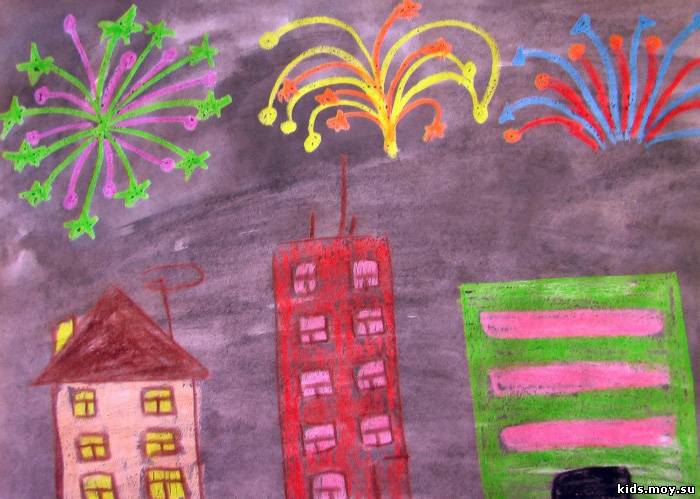 На итоговых мероприятиях происходит уточнение и закрепление знаний и умений детей, полученных в течение одной тематической недели, с элементами эмоциональной  разгрузки. В конце недели мы оформляем выставку поделок.
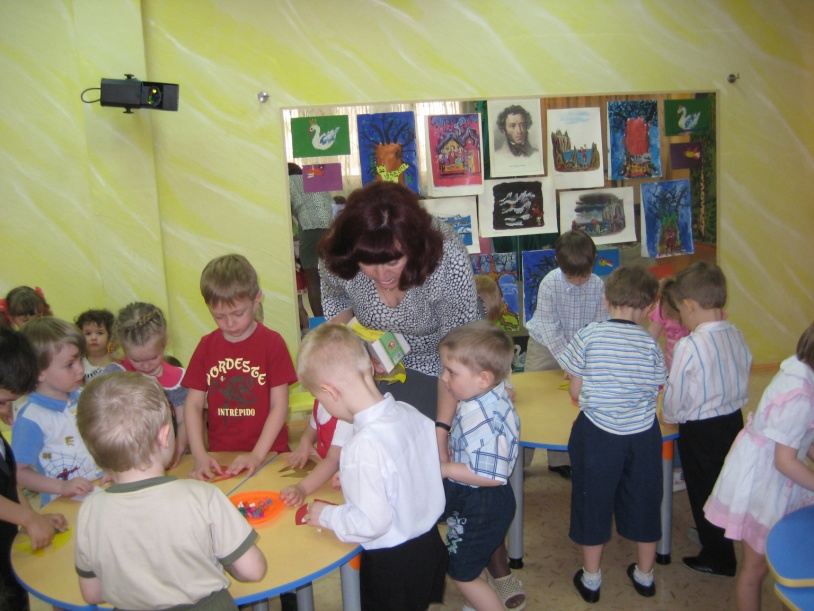 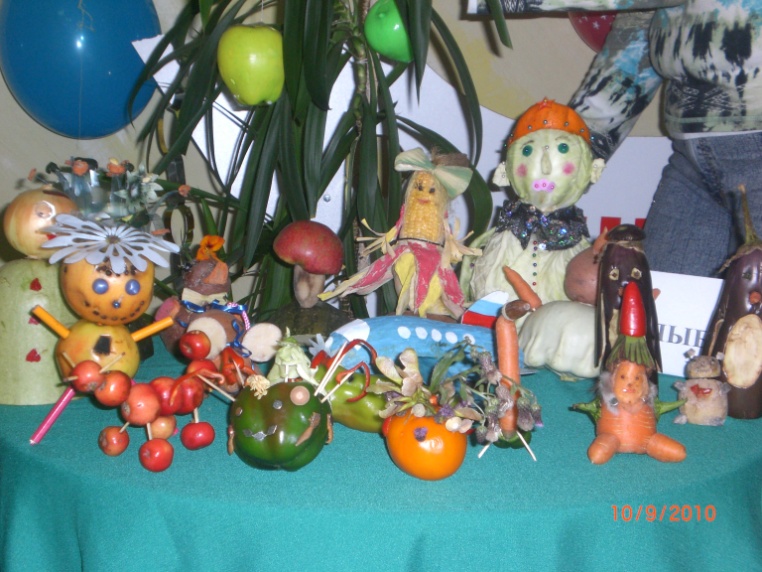 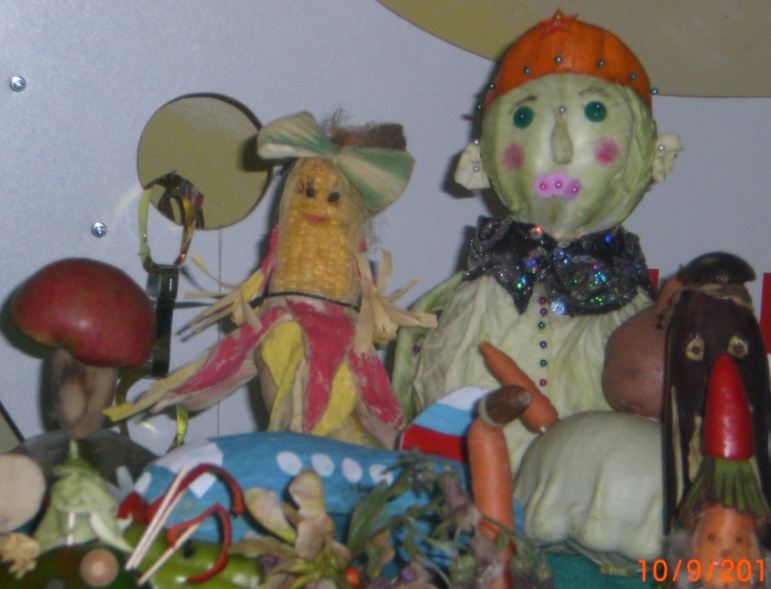 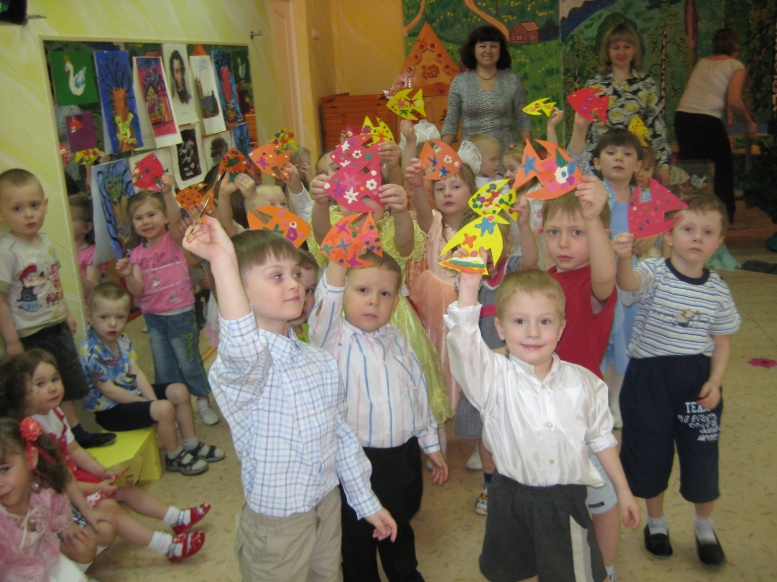 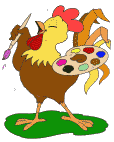 Для быстрой адаптации  детей на занятиях используются нетрадиционные техники изобразительной деятельности. Это способствует быстрому раскрепощению ребёнка, в условиях краткосрочного пребывания, и позволяет  наиболее ярко проявиться способностям и фантазии ребёнка.
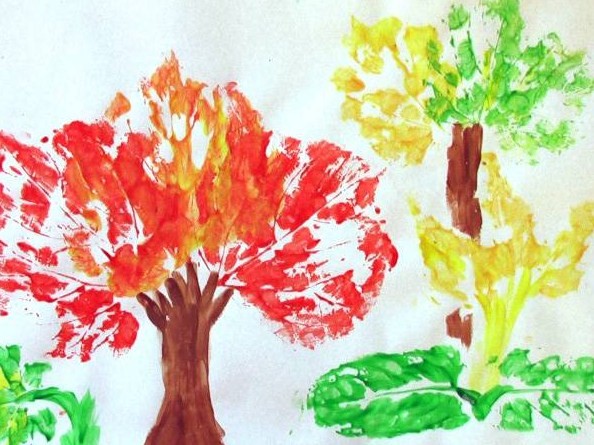 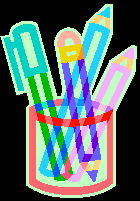 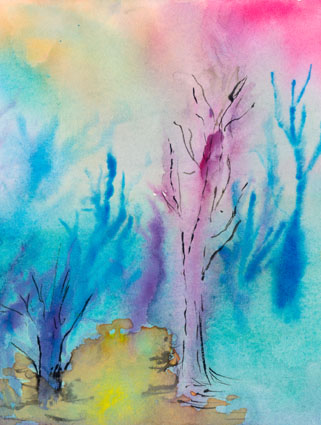 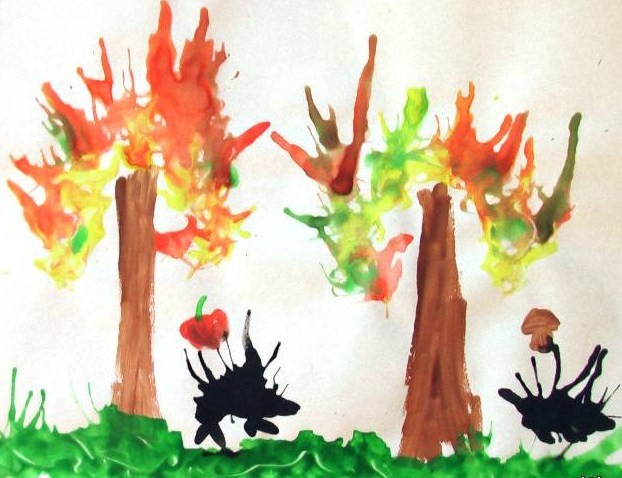 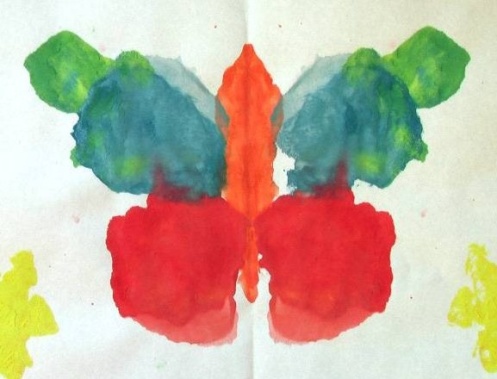 В наше время происходит интенсивное изменение окружающей жизни, активное проникновение научно-технического прогресса во все сферы деятельности.  В школе дети активно вливаясь в педроцесс, осваивают новые  инновационные технологии обучения.  Одним из таких методов – является метод проектов.   В нашем ДОУ оборудована компьютерная комната, где педагоги занимаются индивидуально с детьми начиная с 5 лет.  В электронном варианте мы изучаем цвета, раскрашиваем картинки, создаём свои композиции.
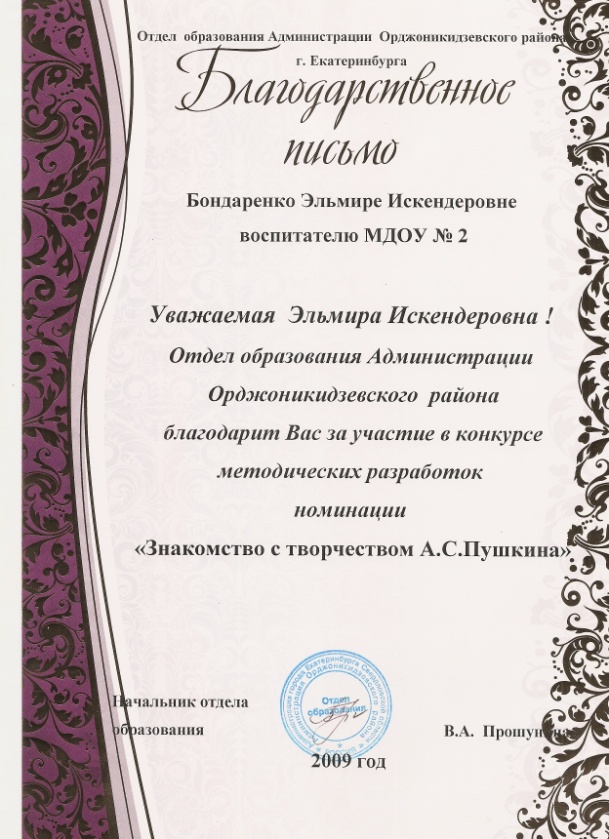 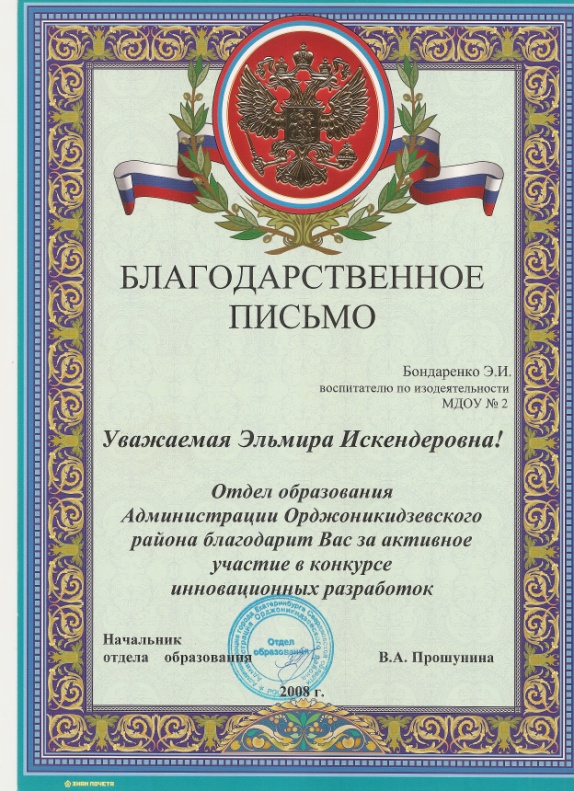 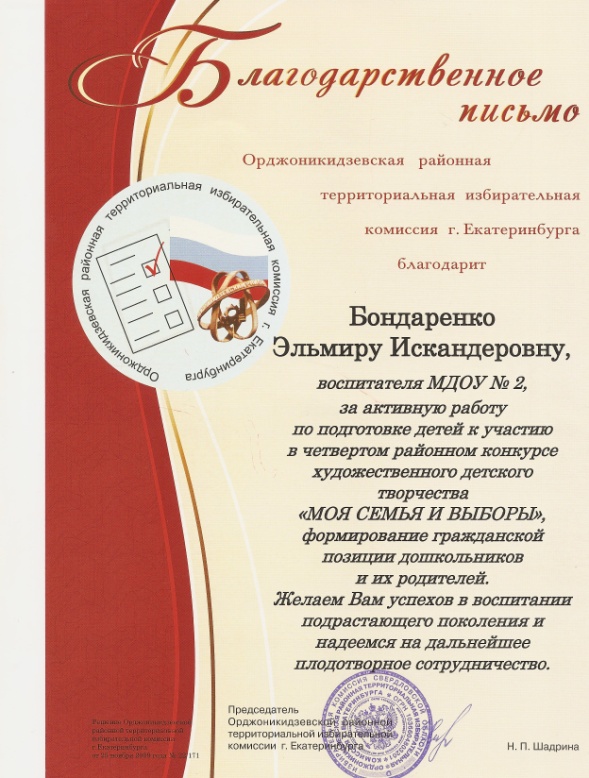 Для того чтобы дети были в курсе всех инновационных  технологий использованных в школе педагоги  ДОУ стали активно использовать  проектную деятельность.                                                                                    Проектная деятельность неразрывно связана с творческой деятельностью. Используя проекты на занятиях изобразительного искусства, я знакомлю детей с шедеврами мировой живописи, с великими музеями мира, с декоративно-прикладным искусством. 
   Совместно с детьми мы разработали и оформили проекты .
посвященный творчеству А.С.Пушкина.
посвященный нашему городу Екатеринбургу .
«Моей мамочки портрет».
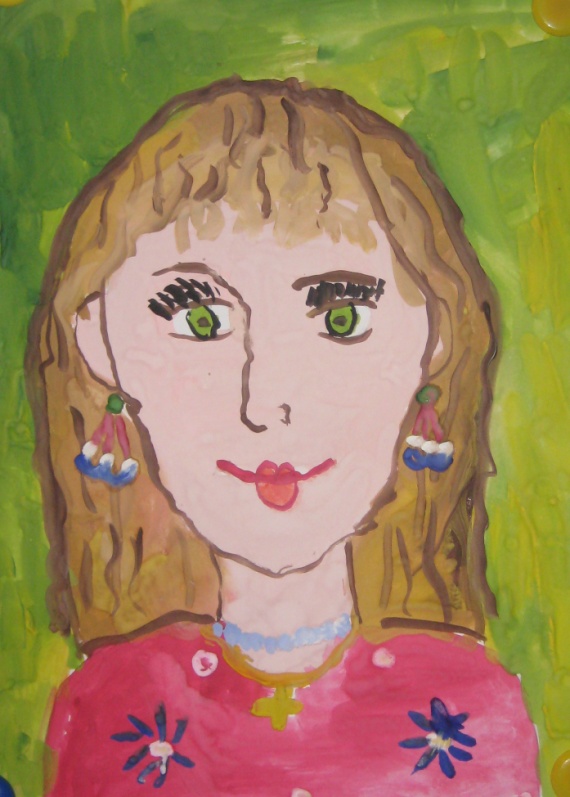 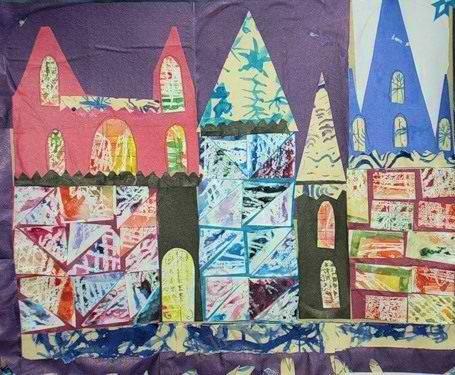 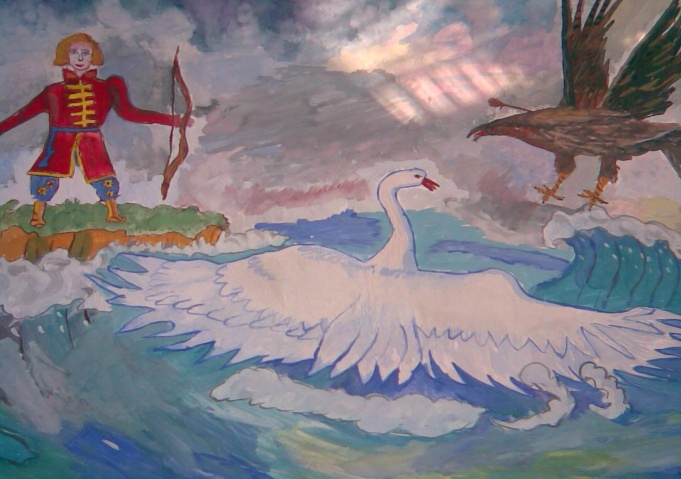 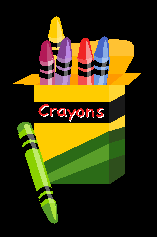 Парциально в своей работе я использую программы по изобразительной деятельности которыми работают учителя рисования начальных классов в школе.(Программа для школ, гимназий, лицеев «Изобразительное искусство»,под редакцией  В.С. Кузина). Тем самым подводя умения наших выпускников на уровень первоклашек. 
Дети старшего дошкольного возраста участвуют в различных выставках, занимают призовые места и награждаются различными благодарными письмами и подарками. Что является большим стимулом для дальнейшего творчества. Участвуя в различных конкурсах и занимая призовые места уровень подготовленности к школе у наших воспитанников может конкурировать с младшими школьниками.  Дети подготовительной группы участвовали в районных и городских конкурсах.
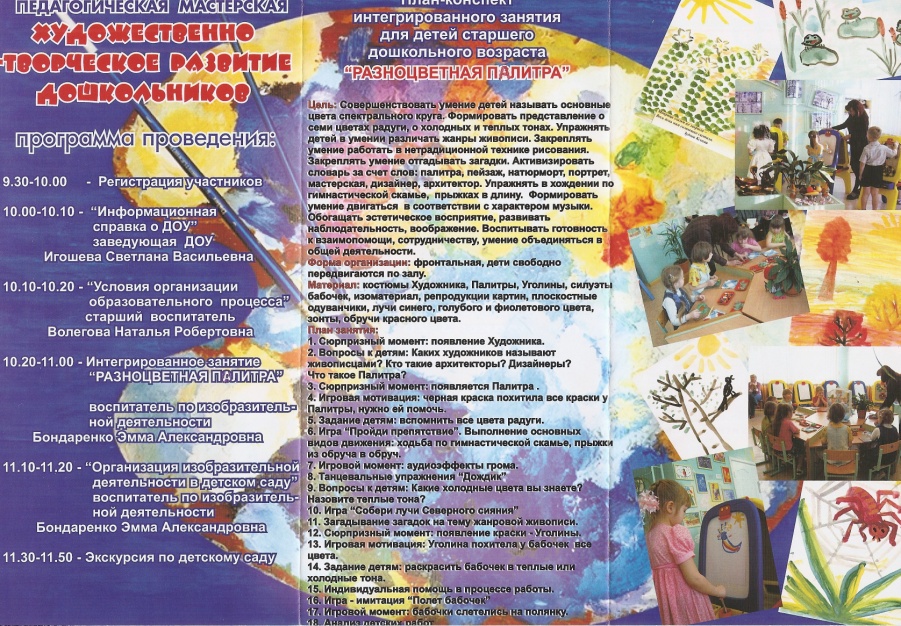 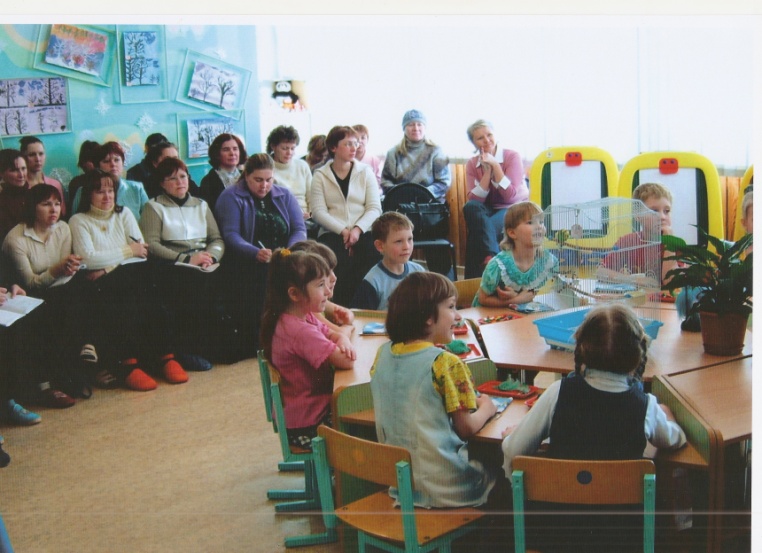 Галицкая Полина стала победителем  конкурса детского творчества "Моя мама - лучшая на свете!"проводимого В библиотеке главы города. 
Шевчук Ксюша, Лапаева Алёна участвовали в конкурсе «Родники России». Который проходил в Детском экологическом центре. 
    Также наши воспитанники участвовали в конкурсе.
   «Ёлочная игрушка 2010», «Космос», «Пожарная безопасность» и др.
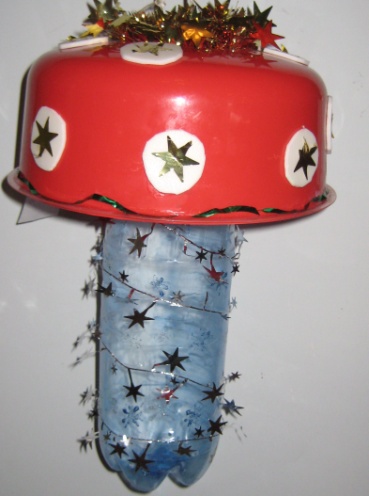 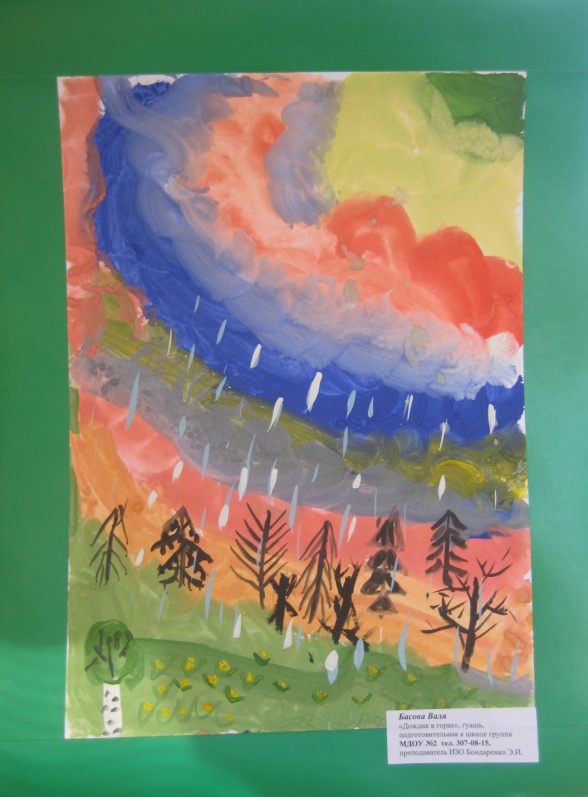 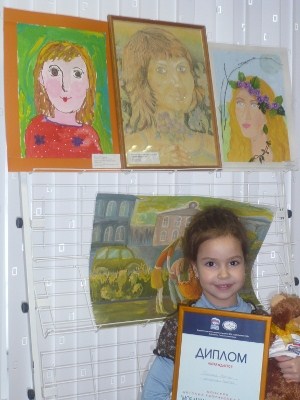 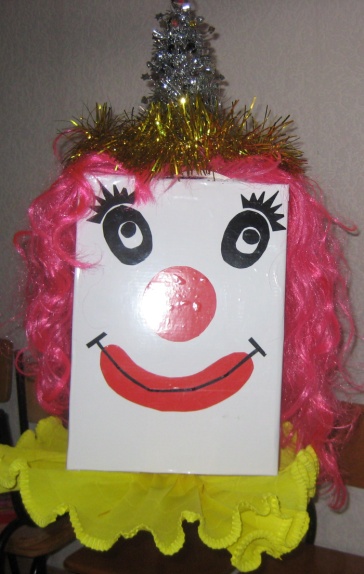 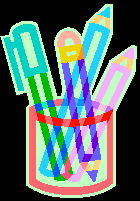 На момент поступления в школу наши дети умеют:
Создают индивидуальные и коллективные рисунки, декоративные, предметные и сюжетные композиции на темы окружающей жизни, литературных произведений. Используют разные материалы и способы создания изображения. 
 Лепят различные предметы, передавая их форму, пропорции, позы и движения; 
Создают сюжетные композиции из 2-3 и более изображений. 
Выполняют декоративные композиции способами налепа и рельефа. Расписывают вылепленные изделия по мотивам народного искусства. 
Создают изображения различных предметов, используя бумагу разной фактуры и способы вырезания и обрывания. Создают сюжетные и декоративные композиции.
    Тем самым обучение проходит успешно и наши выпускники готовы к обучению в школе.
В презентации использованы рисунки и поделки детей старшего дошкольного возраста:
Галицкой Полины.                           
Лапаевой Алёны.              
Шевчук Ксении.               
Козлова Семёна.
Жданова Егора.
Басовой Вали
Упорова Никиты
Павлюк Насти.
Угланова Данила
Ерёмкина Игоря.
Дробининой Марины и др воспитанников МБДОУ №2.
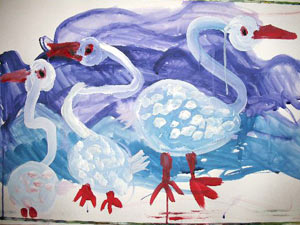 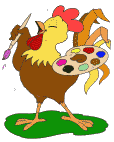